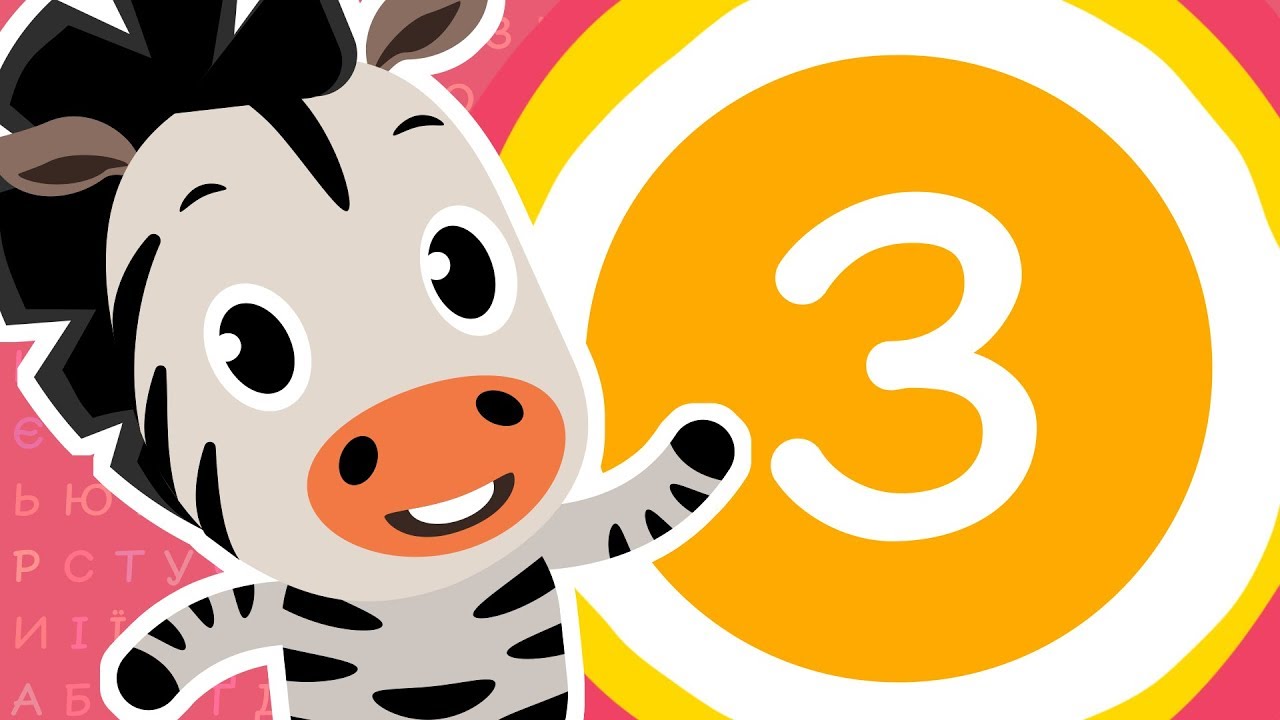 Навчання грамоти
Читання
Букварний період
Урок 48
Велика буква З. Читання слів, речень і тексту з вивченими літерами
Очікування від уроку
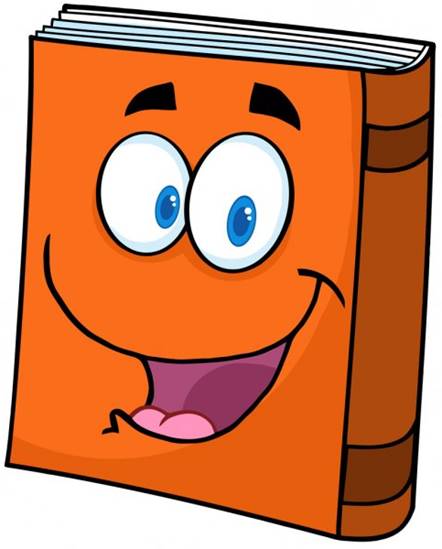 Отримаю задоволення
Відчую успіх
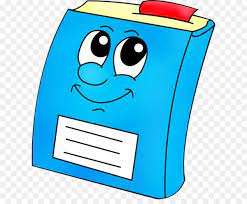 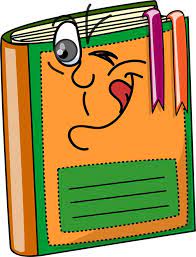 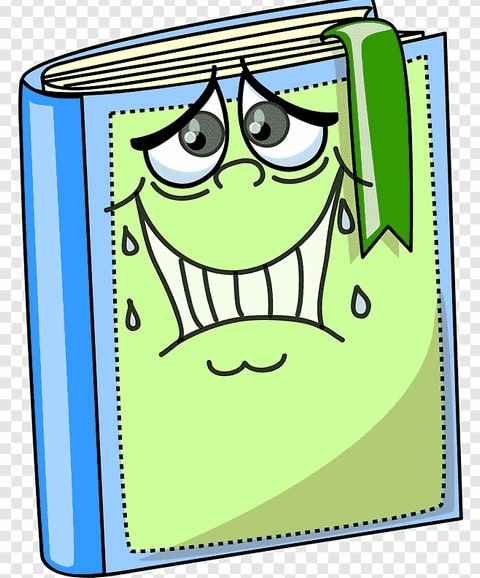 Впораюсь із завданням
Буде складно
Повідомлення теми уроку
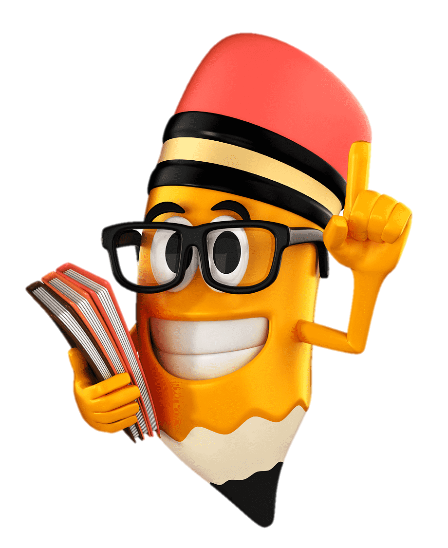 Сьогодні на уроці читання ми познайомимось з великою друкованою буквою З, 
будемо вчитися читати слова, речення з вивченими буквами.
Напишемо диктант.
Пропоную гру цікаву – 
Ми розглянемо державу.
Швидко ви мені назвіть
Місто, де козак сидить.
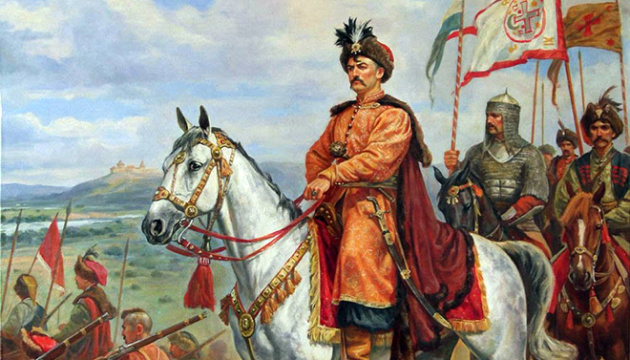 Послухай уривок вірша. Відгадай українське місто, про яке в ньому йдеться. 
Назви звуки в слові Запоріжжя.
Запоріжжя
:
Словникова робота
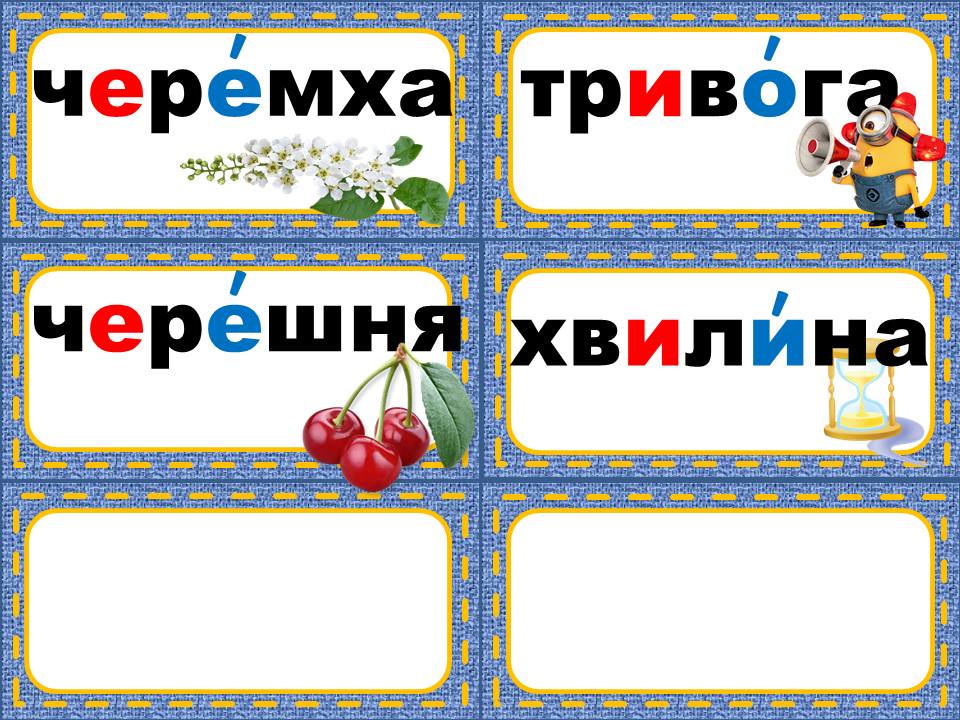 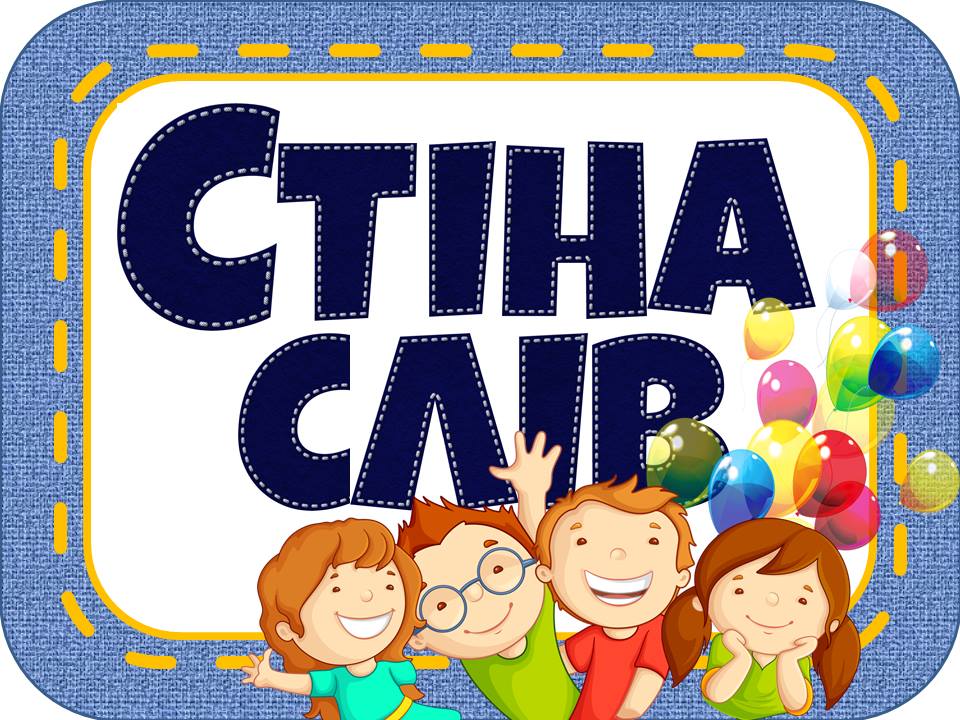 казка коза-дереза
мороз морозити
візок возити
розказати переказати
розповідати
Зіна Ліза Назар
Кого ти бачиш на малюнку? Що робить дівчинка? 
Кому вона розповідає казку? Про кого? 
Дай ім’я і кличку героям малюнку
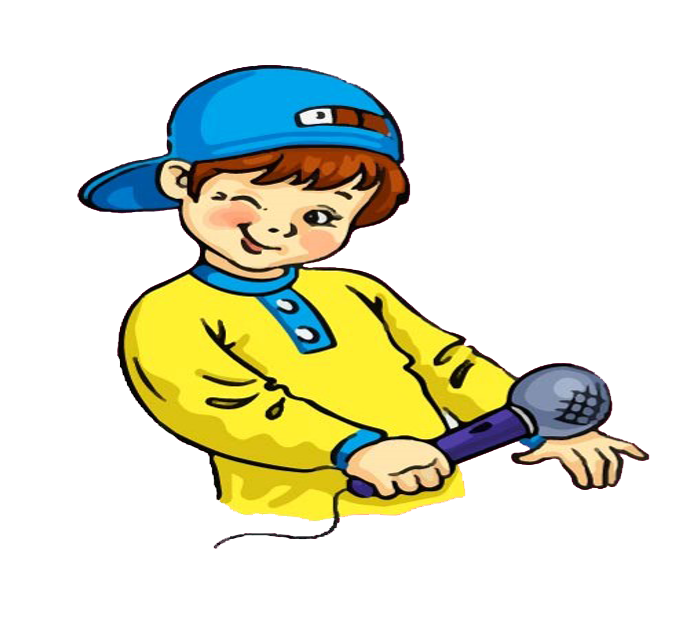 Знайди слова з буквою «зе» на малюнку
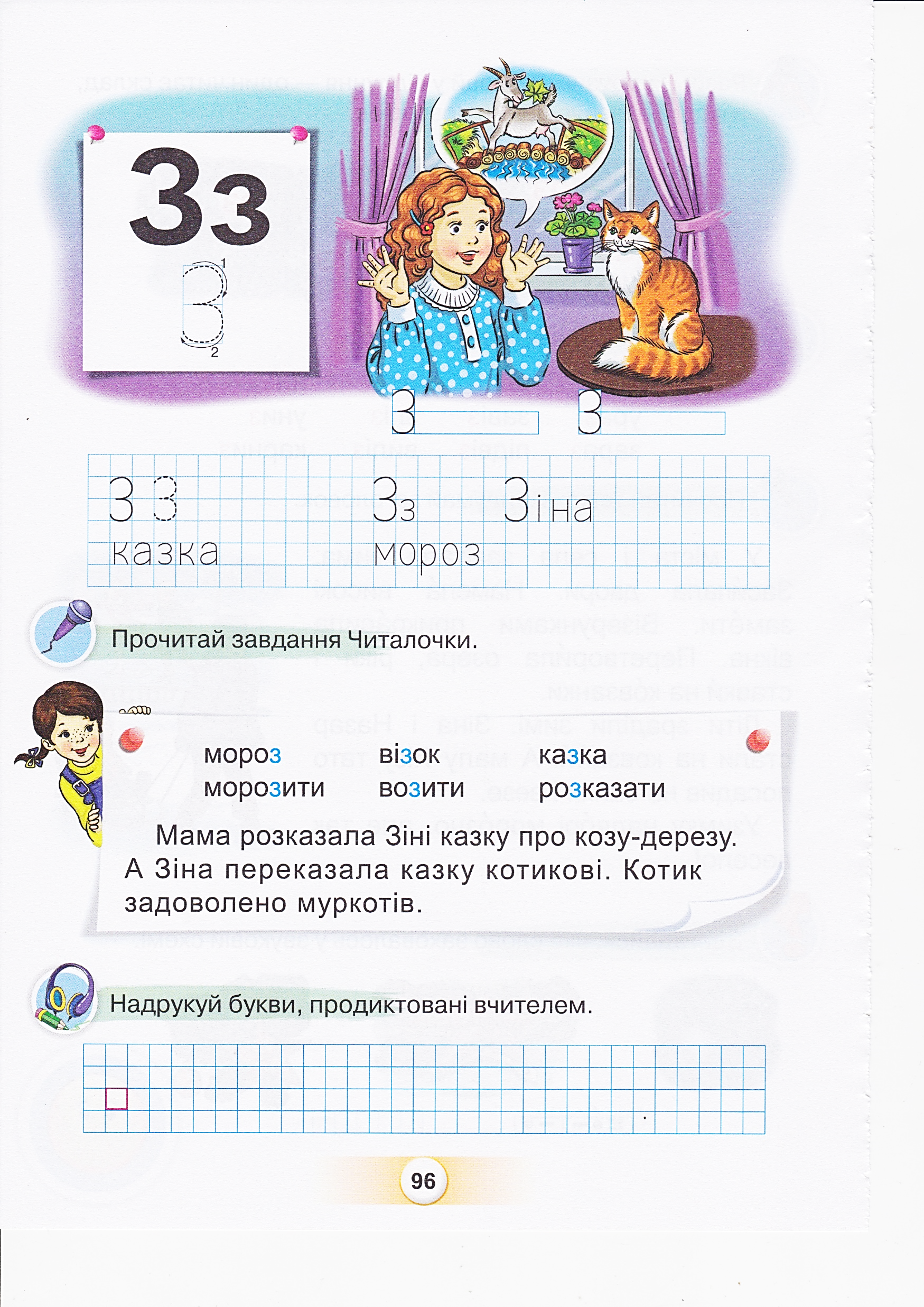 Казка, розказує, захоплення, вазон, зелений, коза,
Підручник, сторінка
96
Прочитай завдання Читалочки
Прочитай чистомовку Щебетунчика.
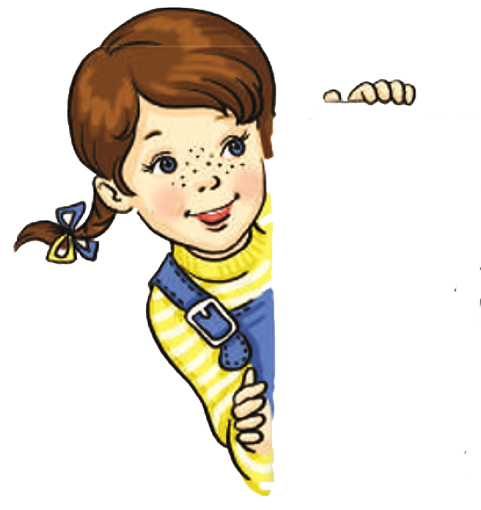 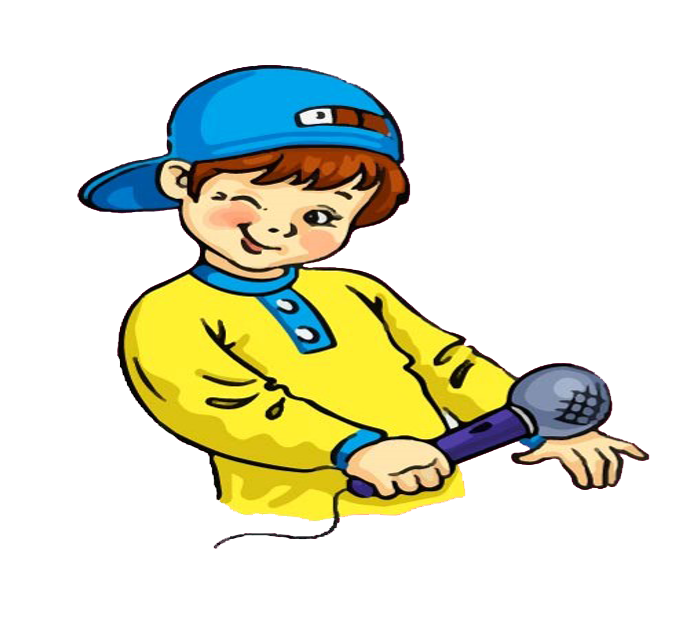 Зу-зу-зу — дід купив козу. 
Зи-зи-зи — малі дітки у кози. 
Зі-зі-зі — дід косив траву козі. 
За-за-за — зраділа дідова коза.
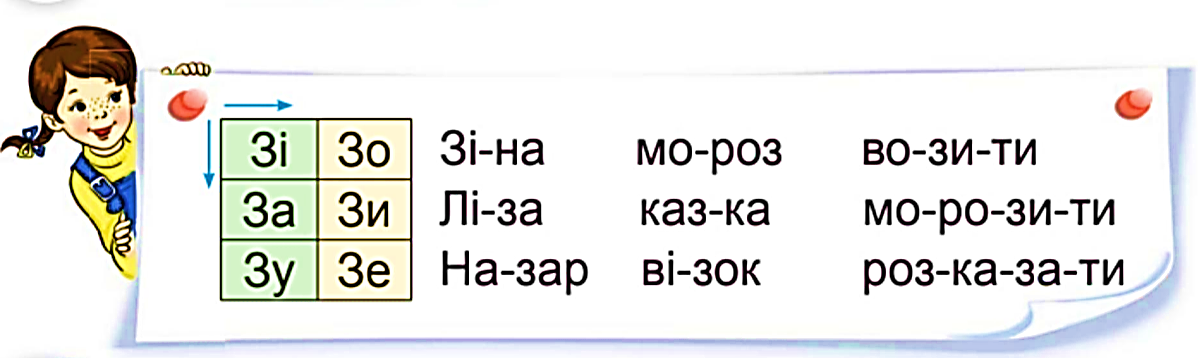 Підручник, сторінка
96
Прочитай текст
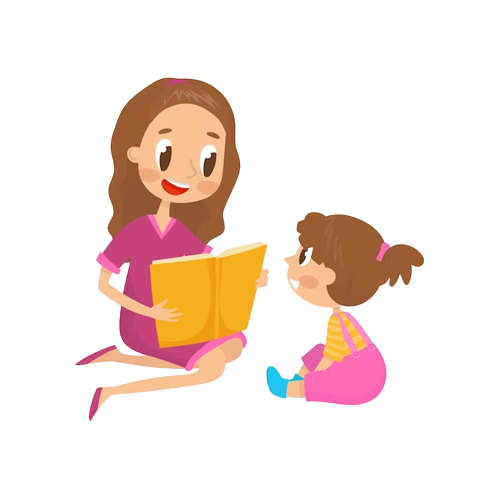 Мама розказала Зіні казку про козу-дерезу. А Зіна переказала казку котикові. Котик задоволено муркотів.
Прочитай удвох
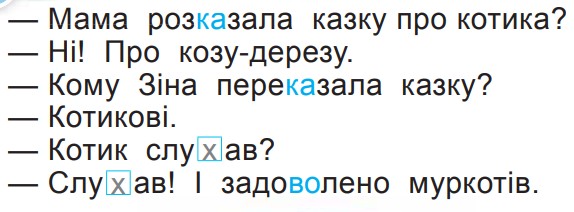 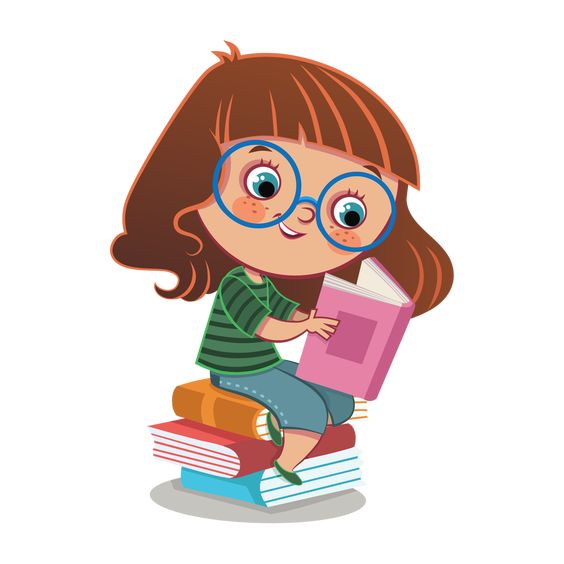 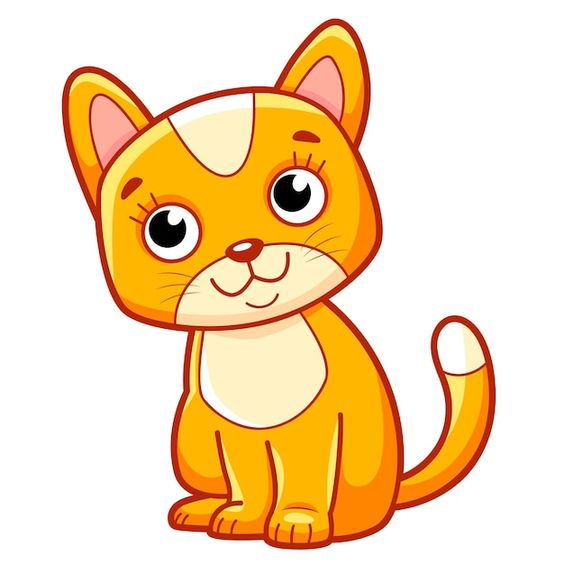 Підручник, сторінка
96
Прочитай текст. Придумай заголовок.
Ми відгадували казки
Ми відгадували казки. 
Ліза і Назар розповідали уривок із казки і запитували назву. А ми відповідали. 
— Він від діда втік, і від вовка втік… 
— Це казка «Колобок». 
— Івасику! Телесику! 
— Так кликала сина матінка із казки «Івасик-Телесик».
— Півник вимолотив з колоска зерно. 
— Це казка «Колосок». 
— За три копи куплена… 
— А це про козу з казки «Коза-дереза». 
Гра цікава! Діти раді.
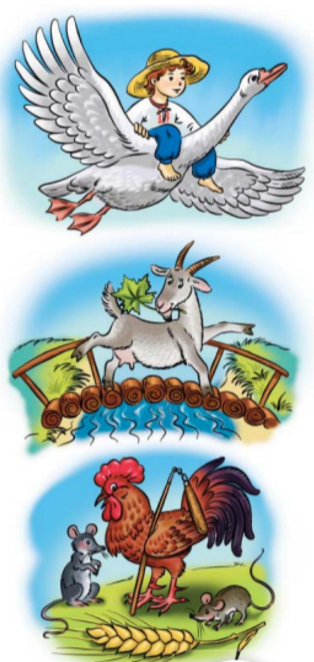 Підручник, сторінка
97
Назви казок надруковані з великої букви і взято в лапки.
Робота в зошиті
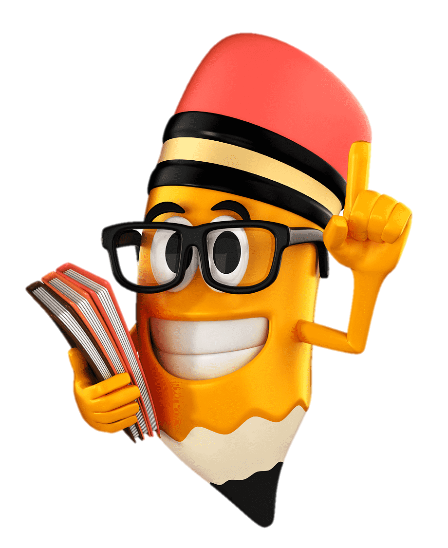 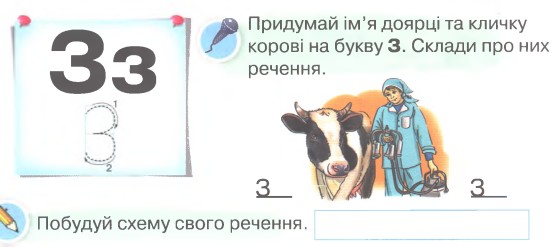 Надрукуй велику букву «Зе» у  клітинках.
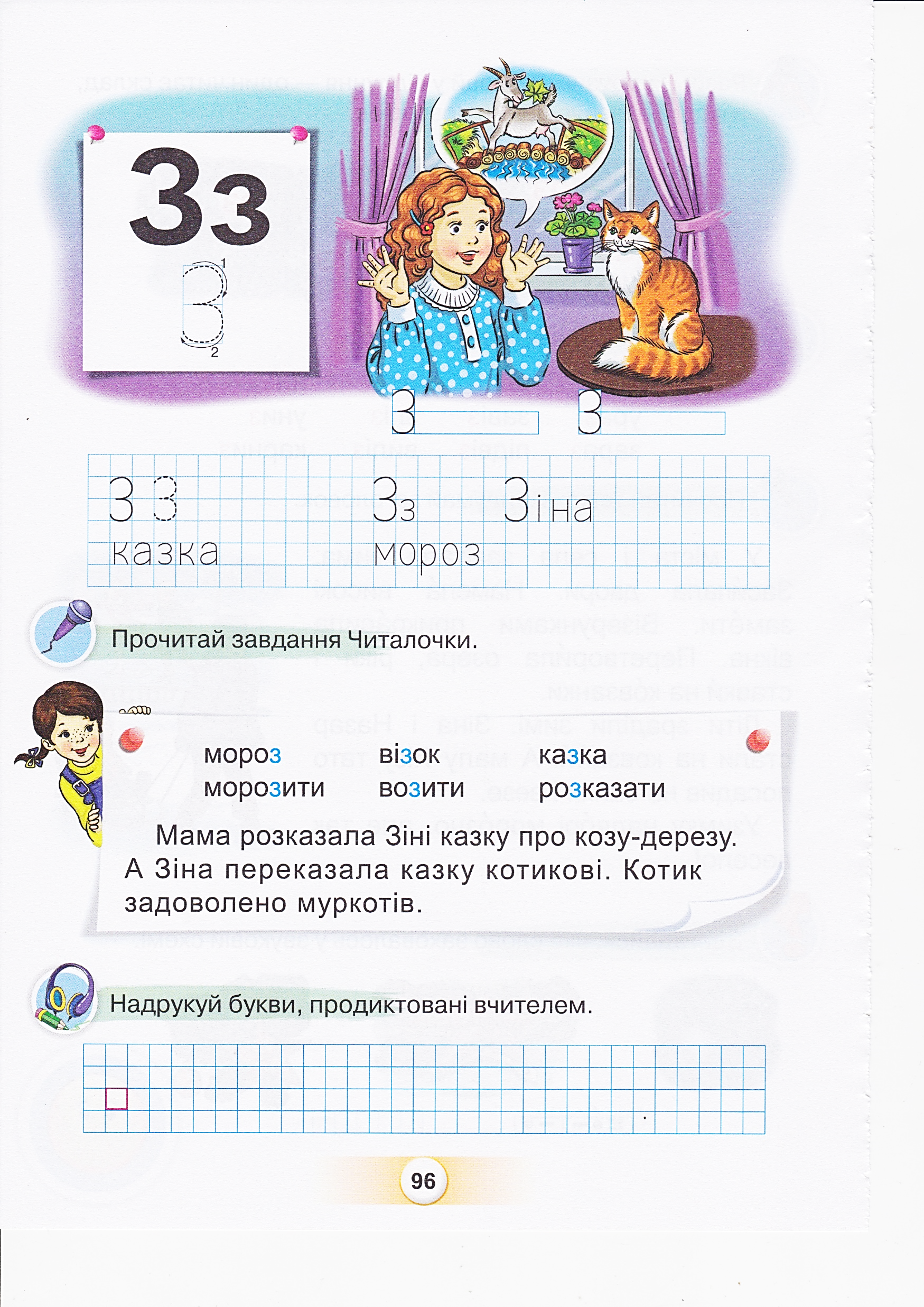 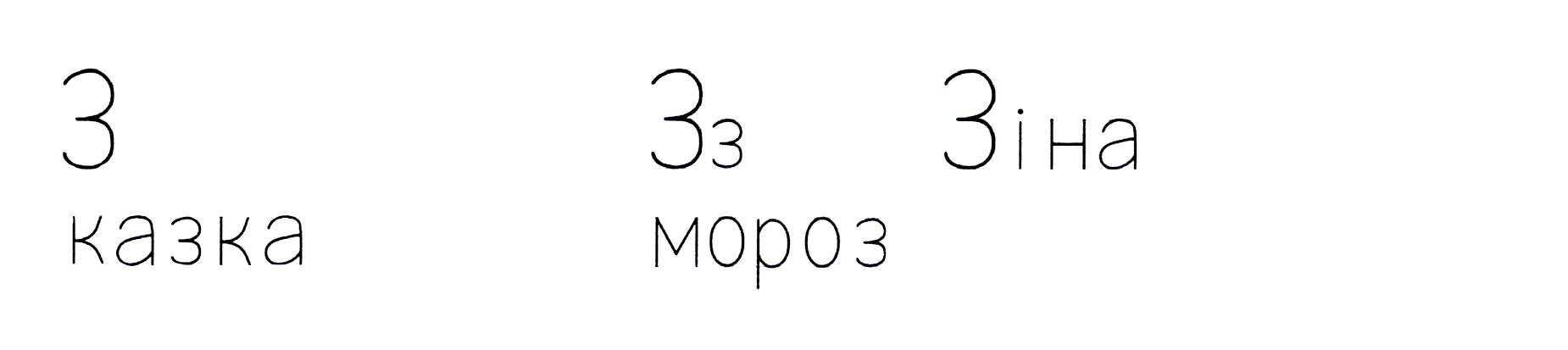 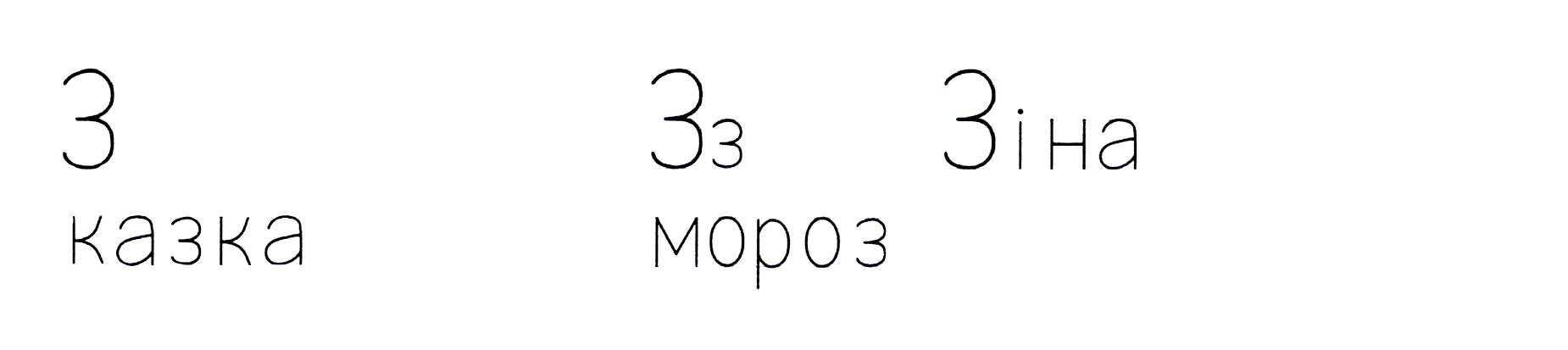 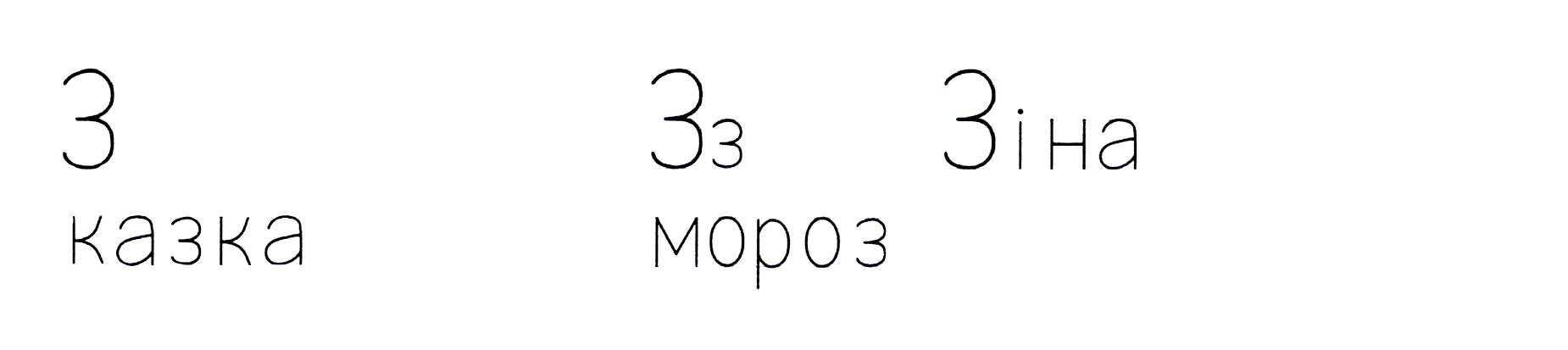 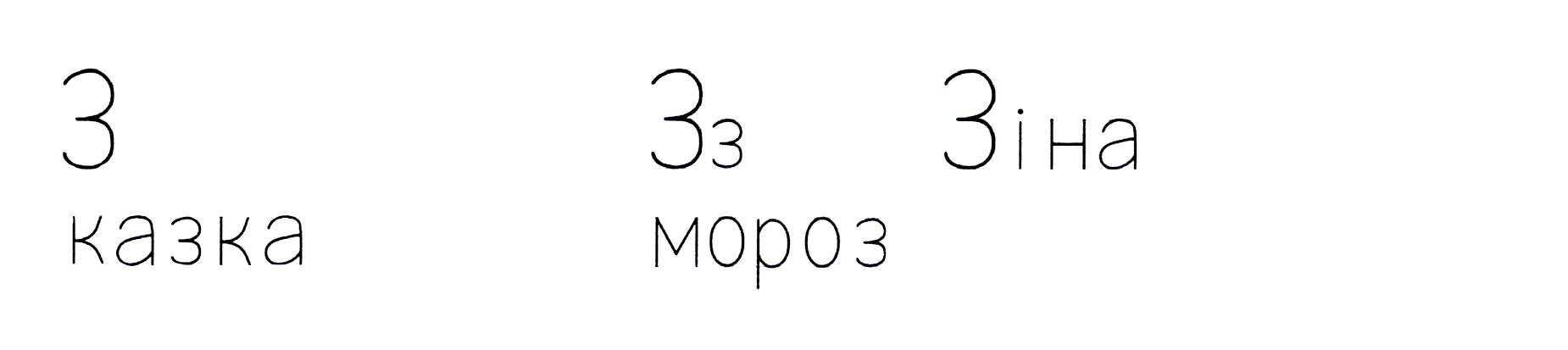 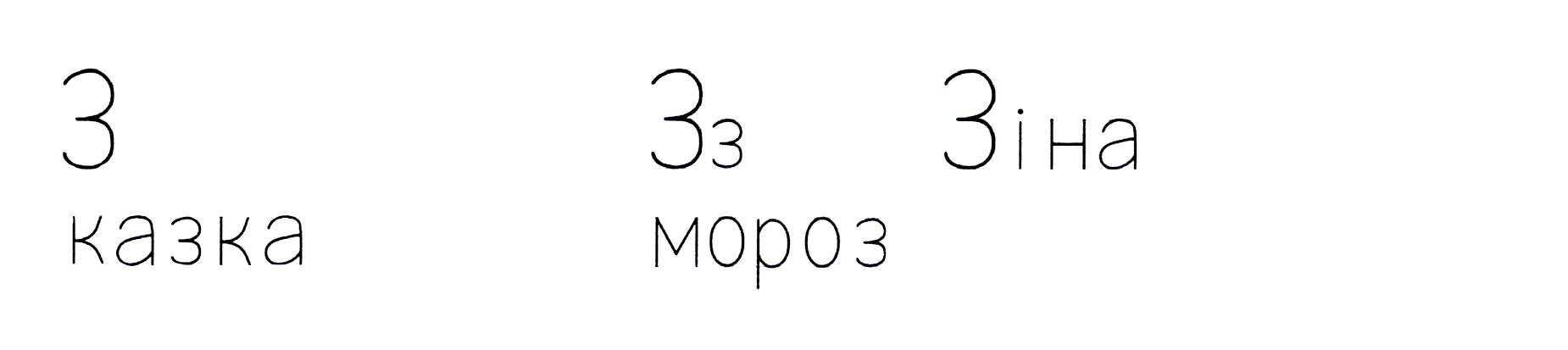 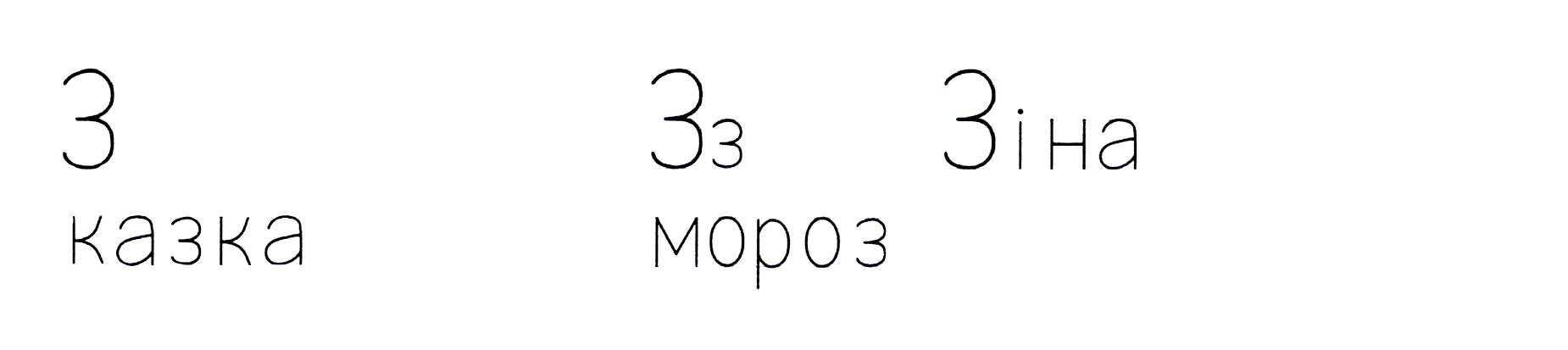 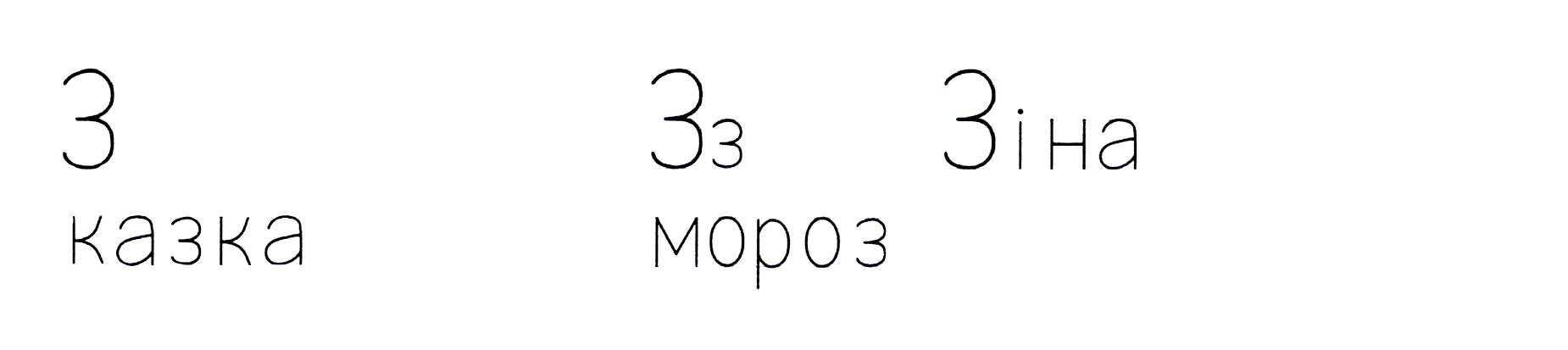 сторінка
49
Назви букви голосних звуків, приголосних звуків.
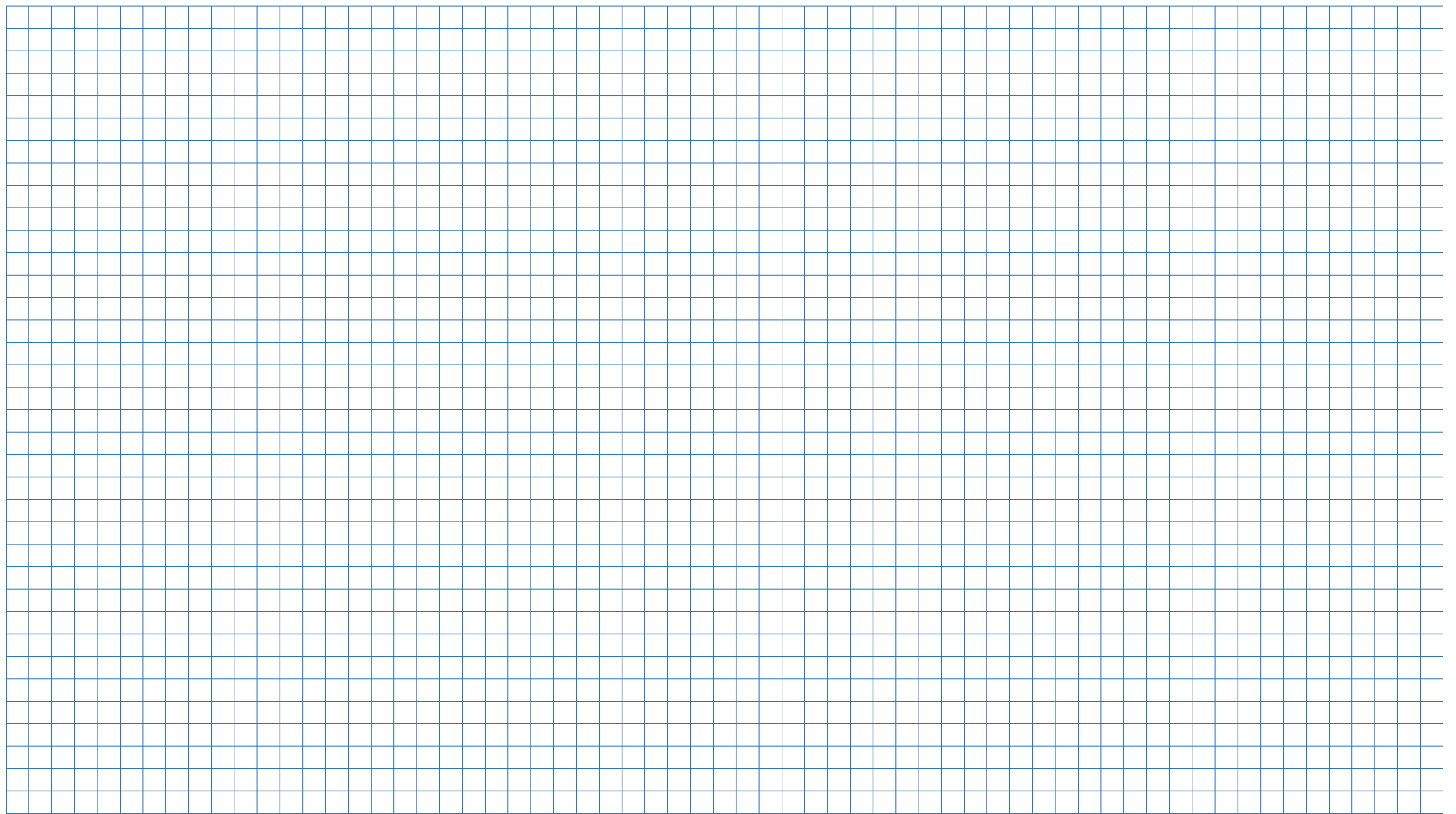 .
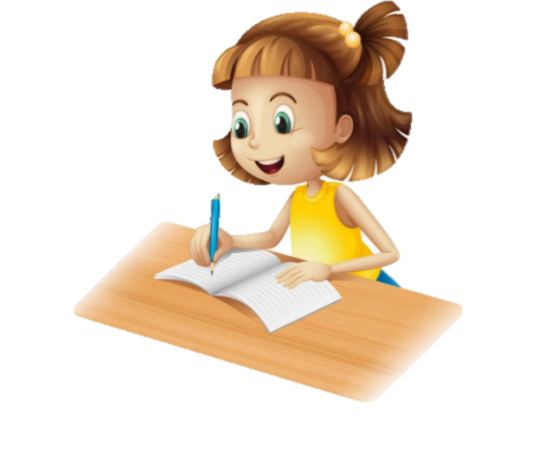 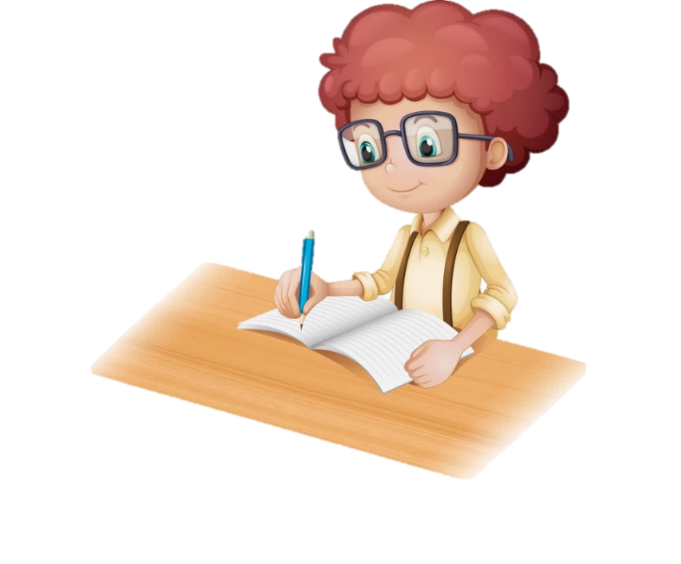 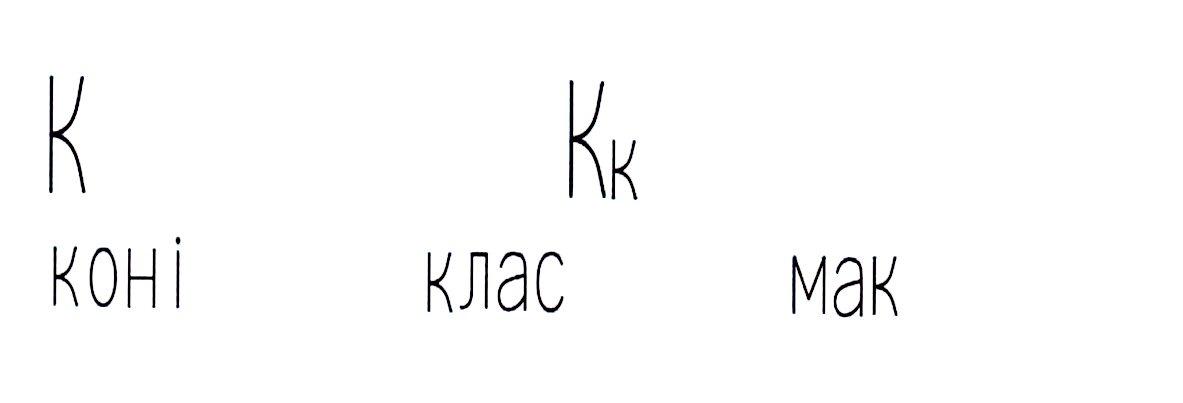 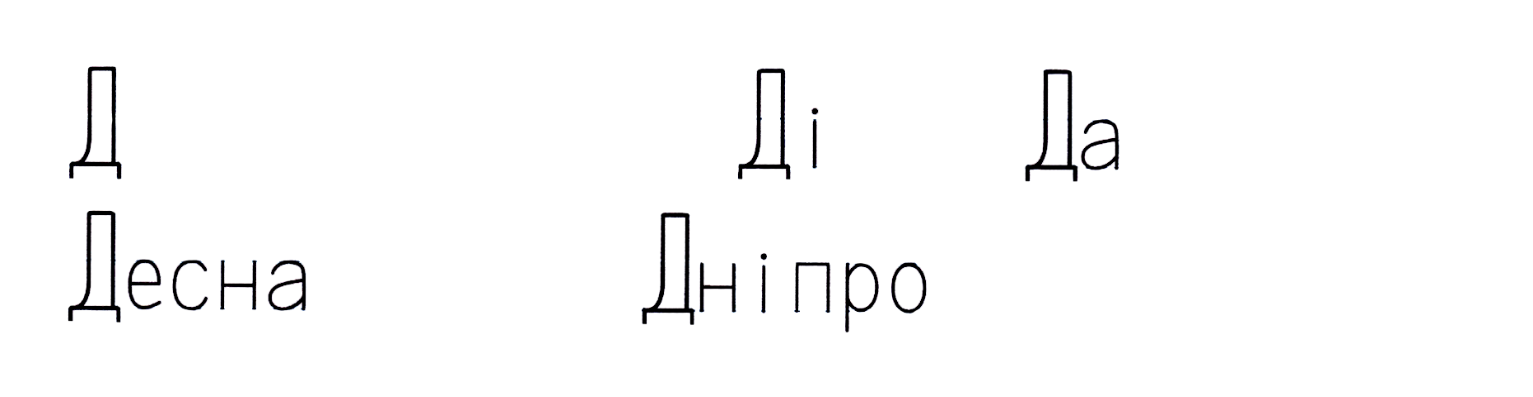 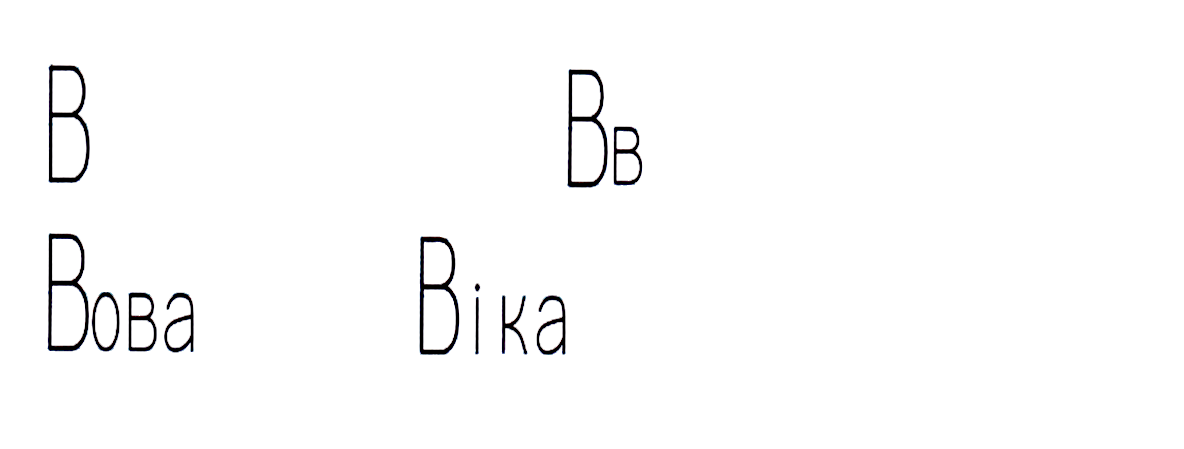 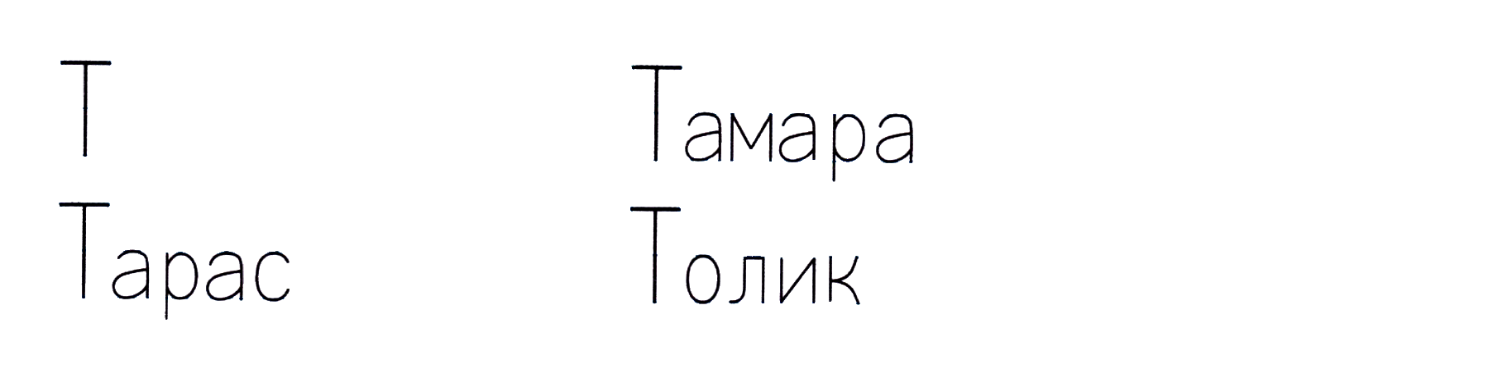 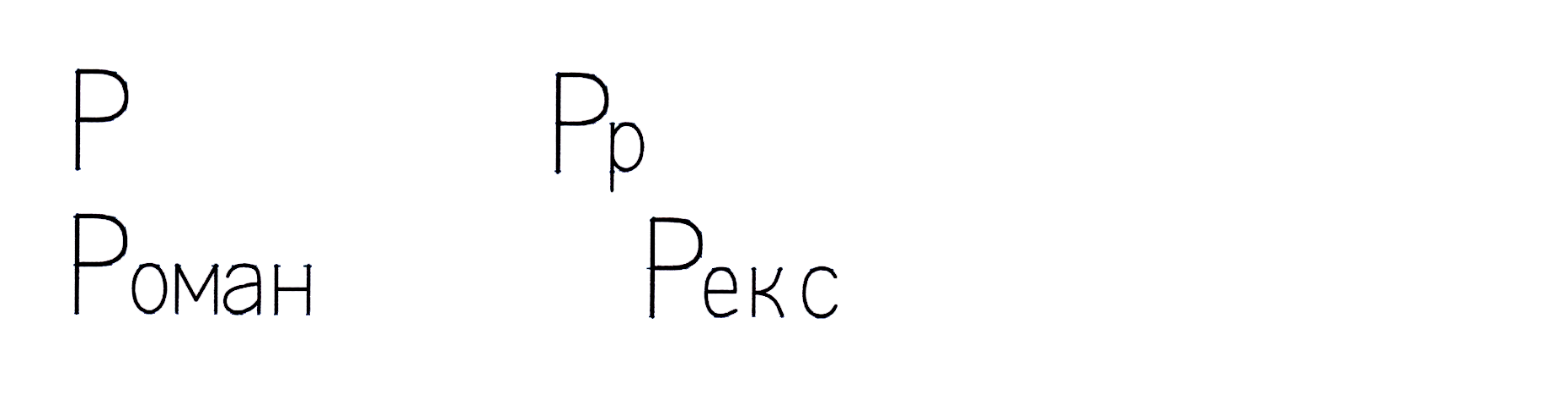 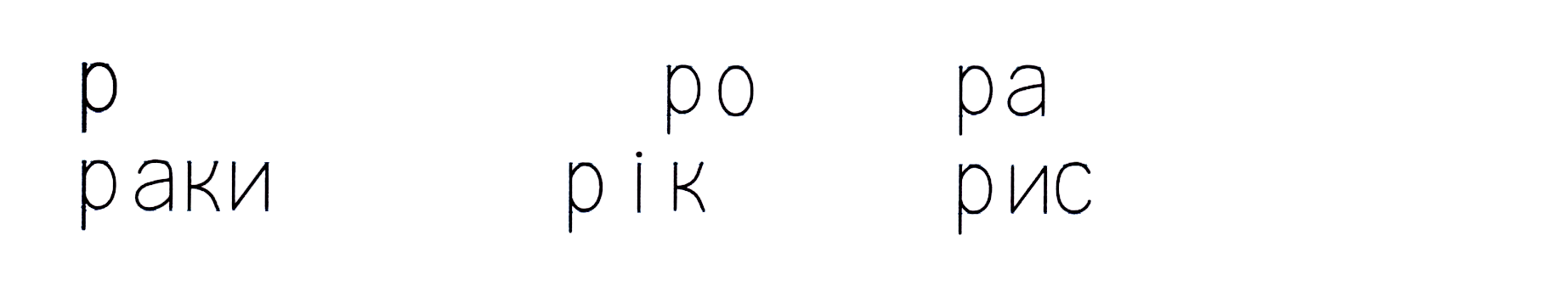 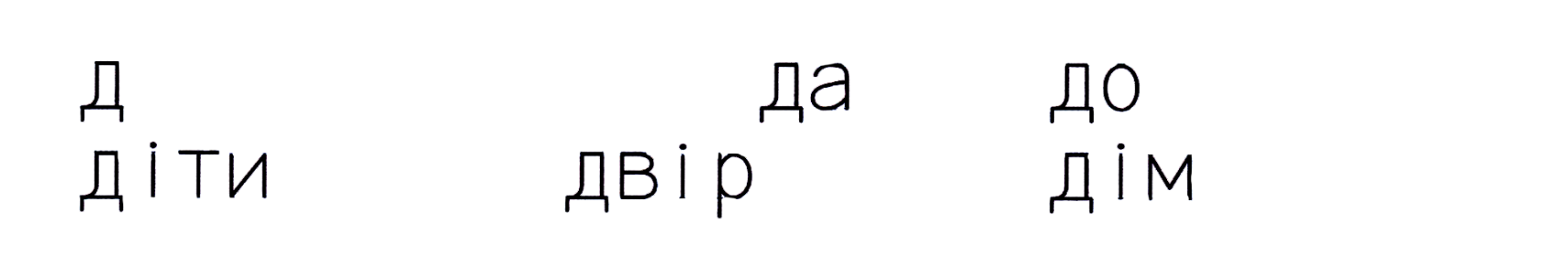 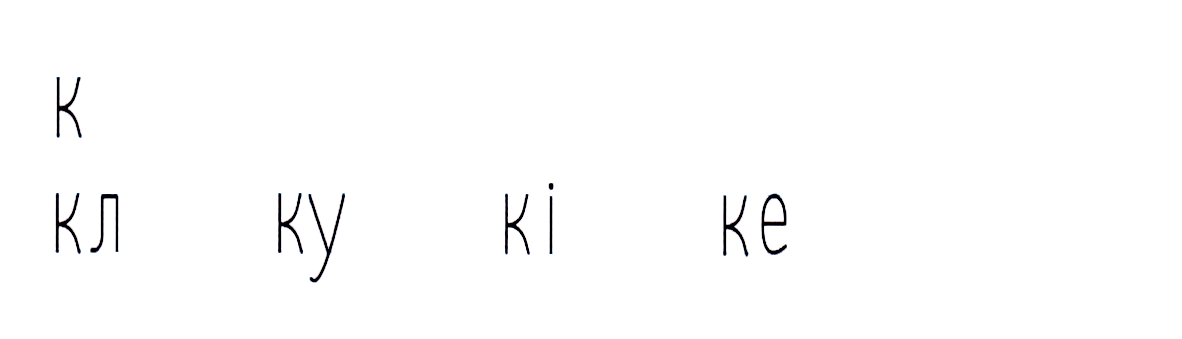 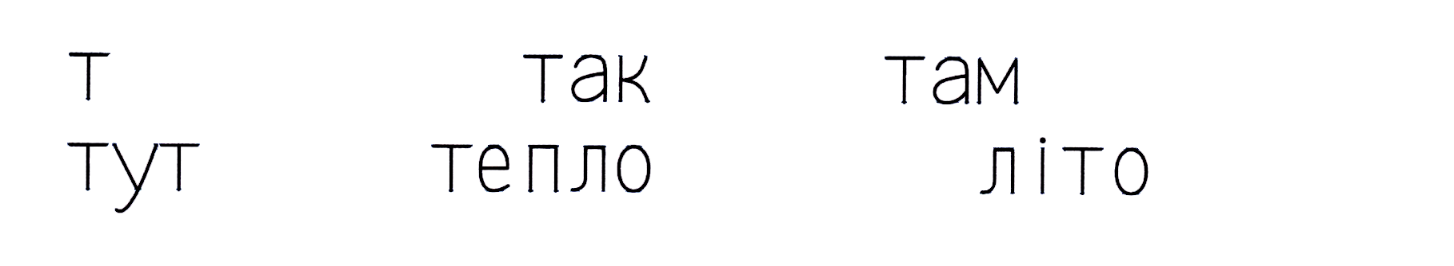 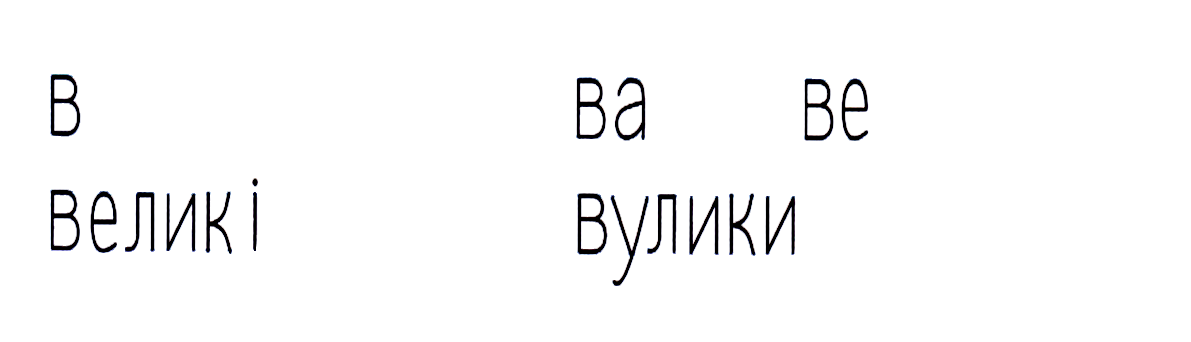 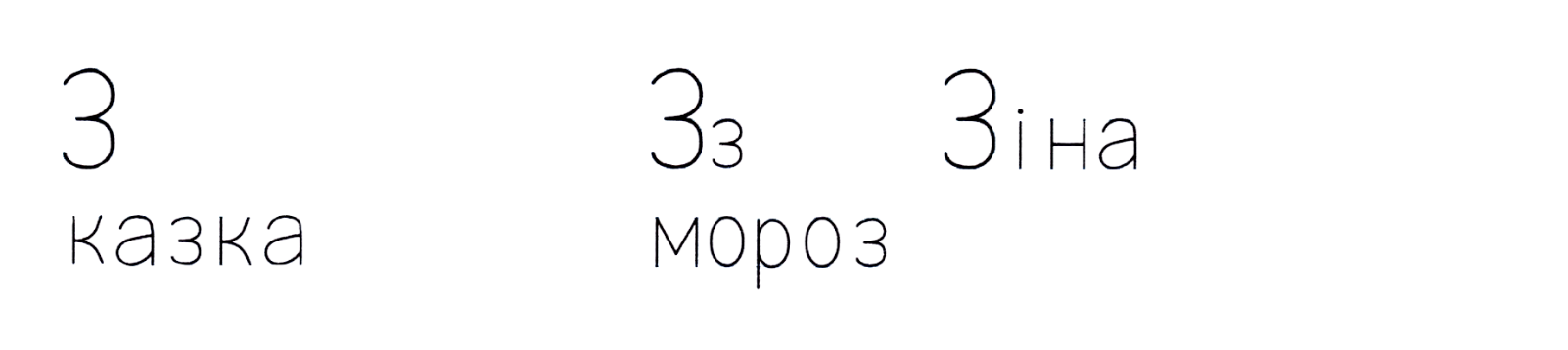 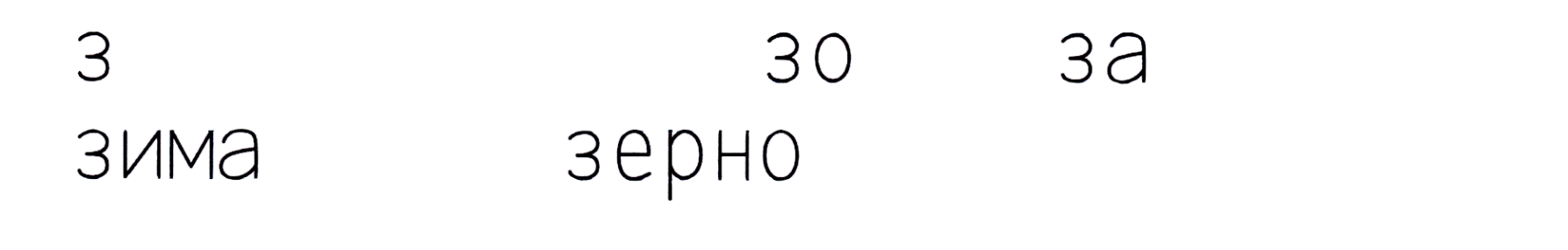 Слуховий диктант. Надрукуй у клітинках тільки перші букви слів.
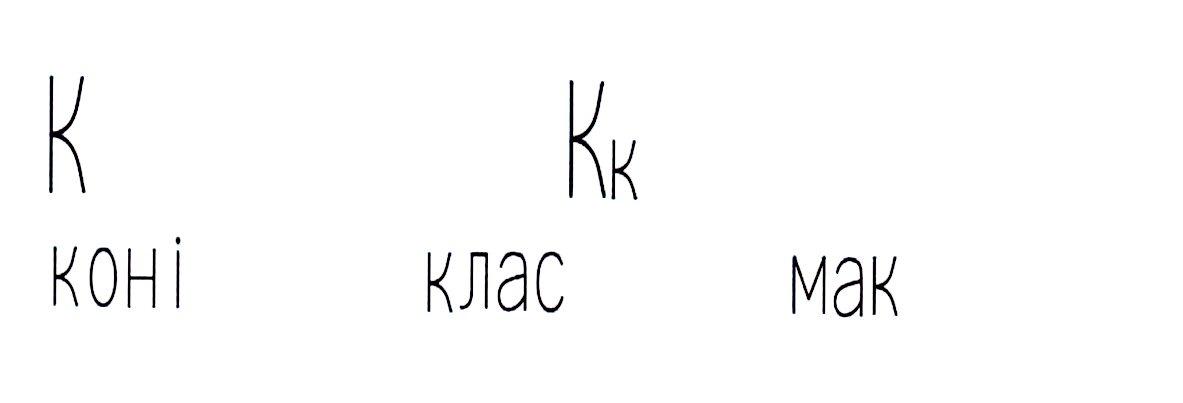 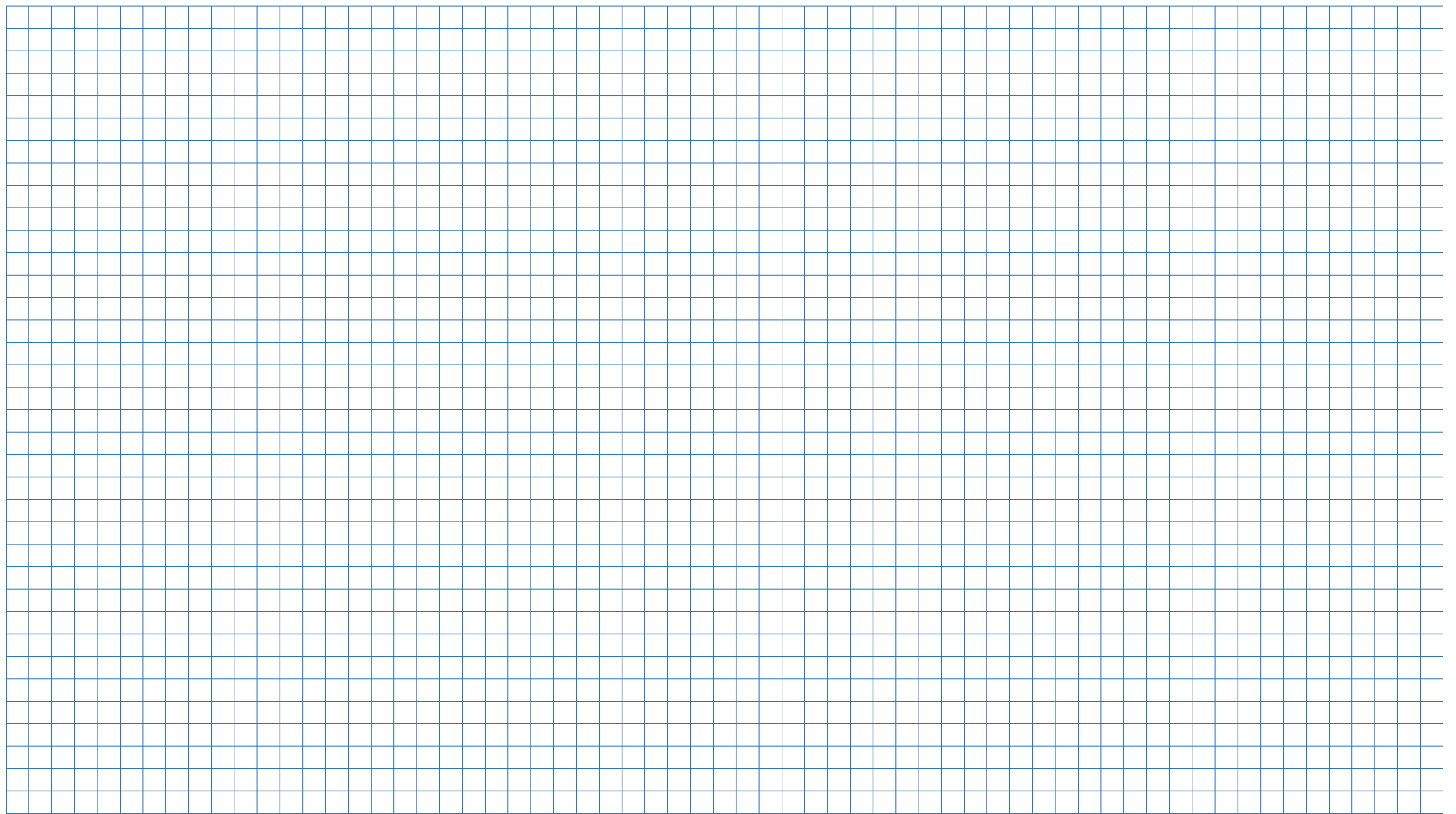 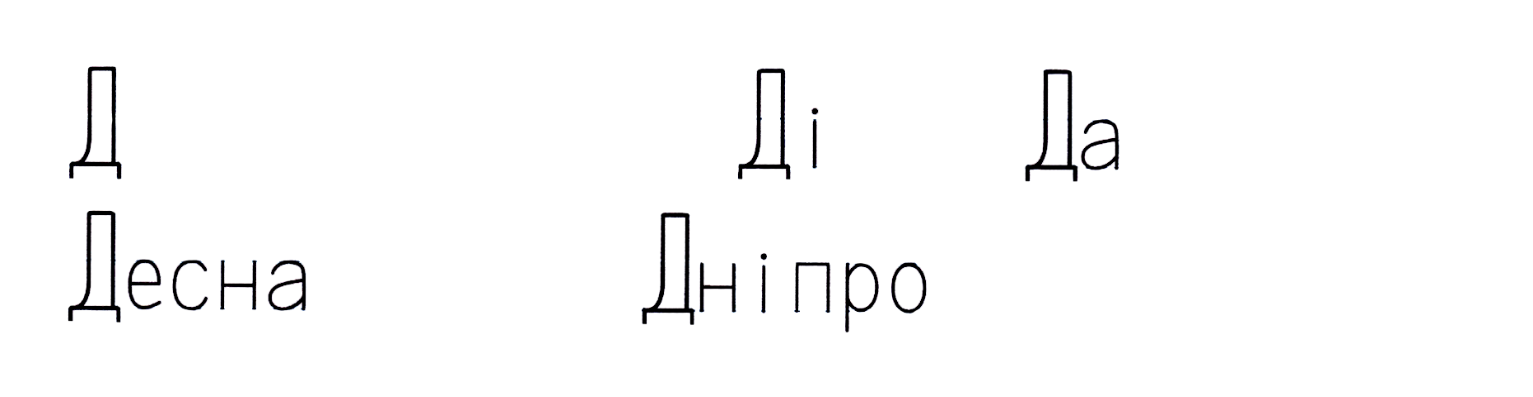 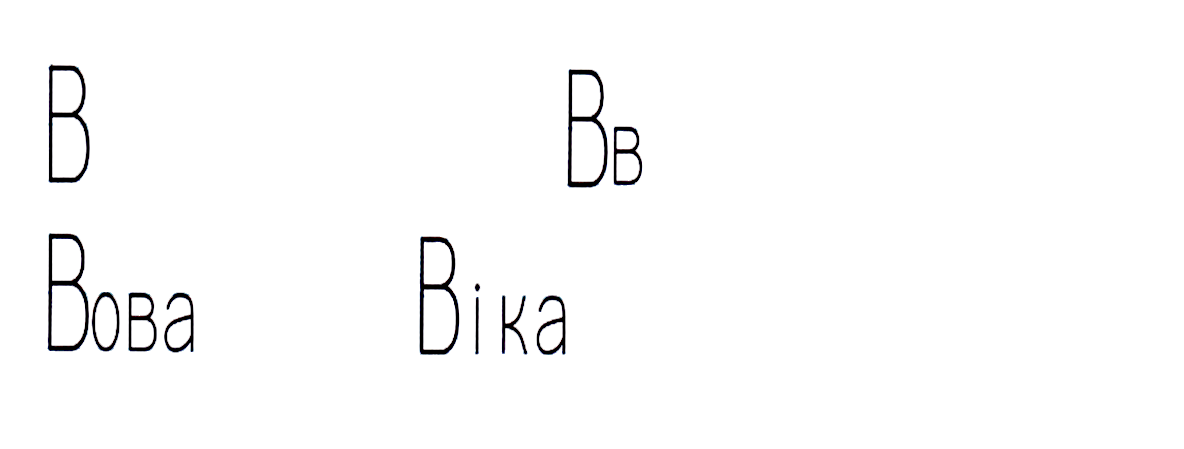 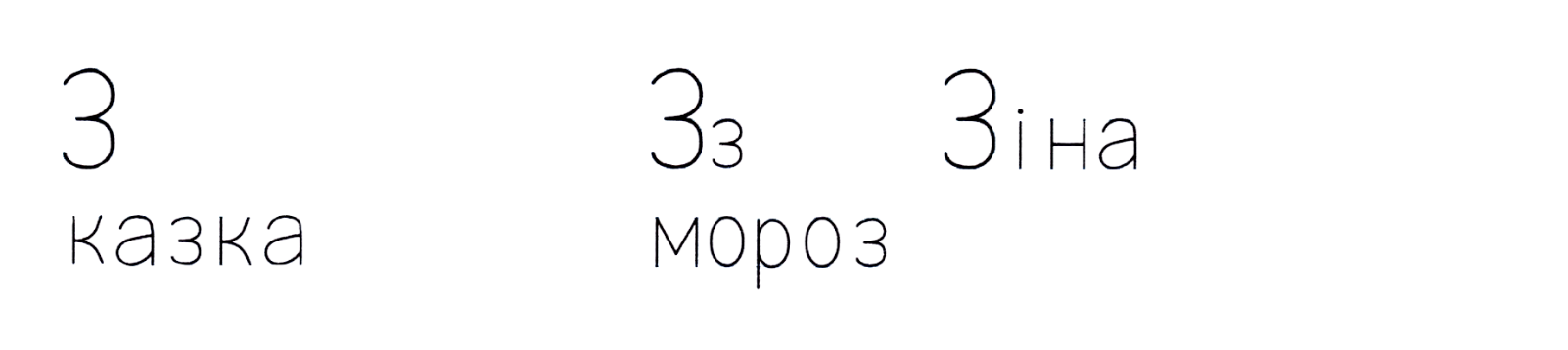 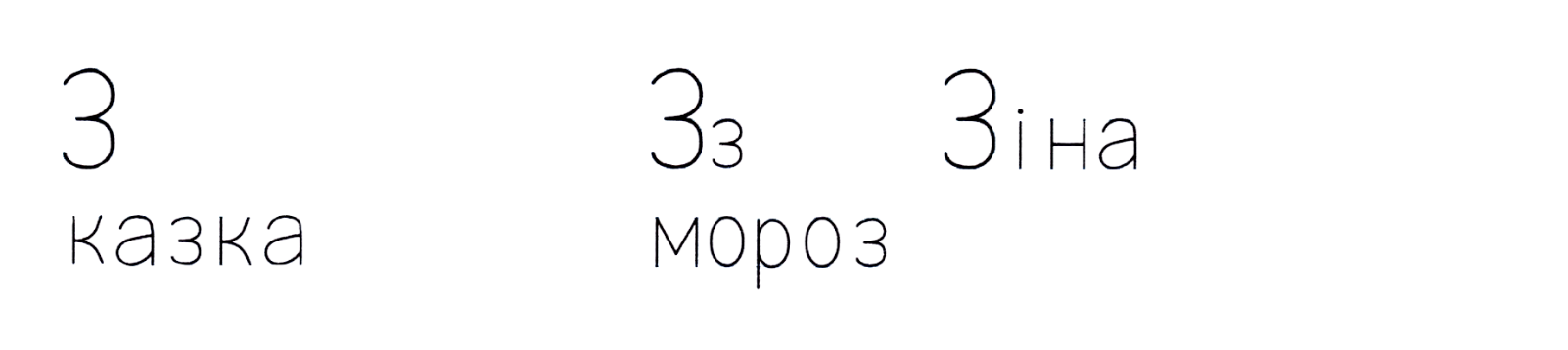 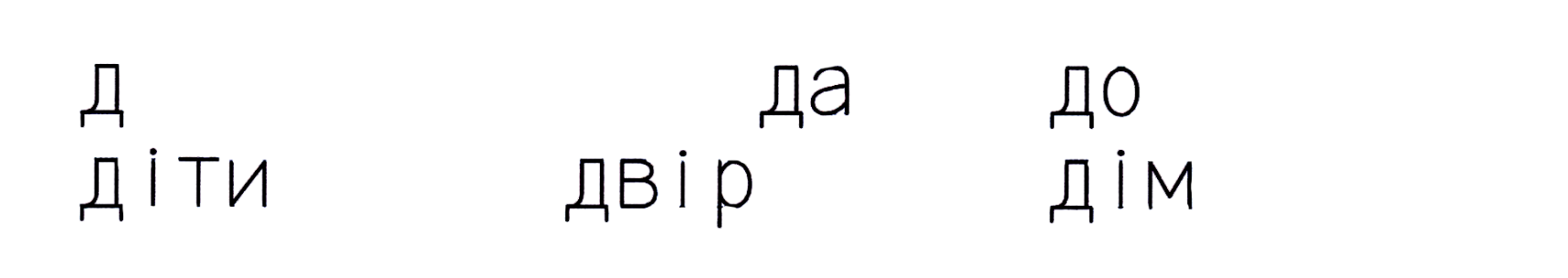 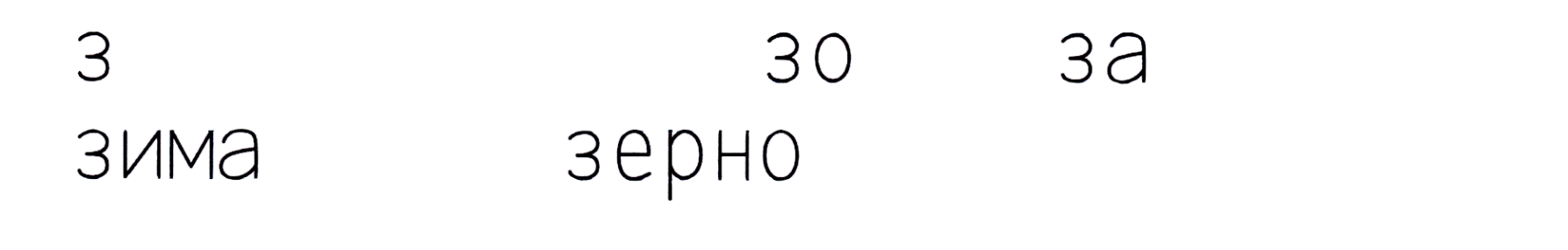 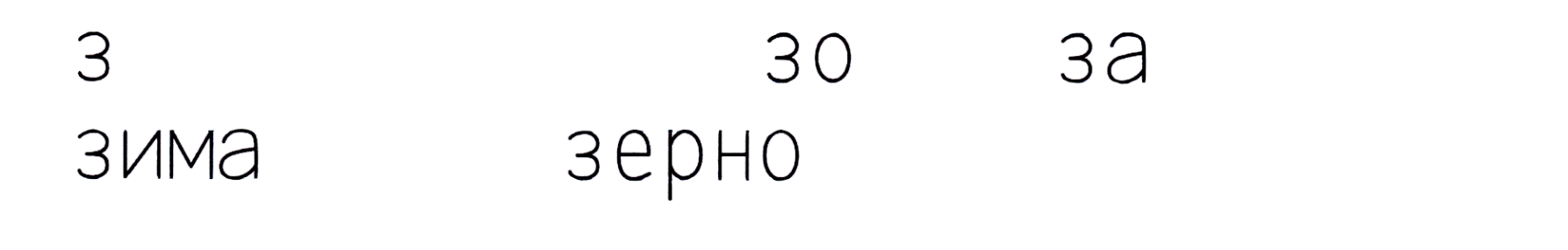 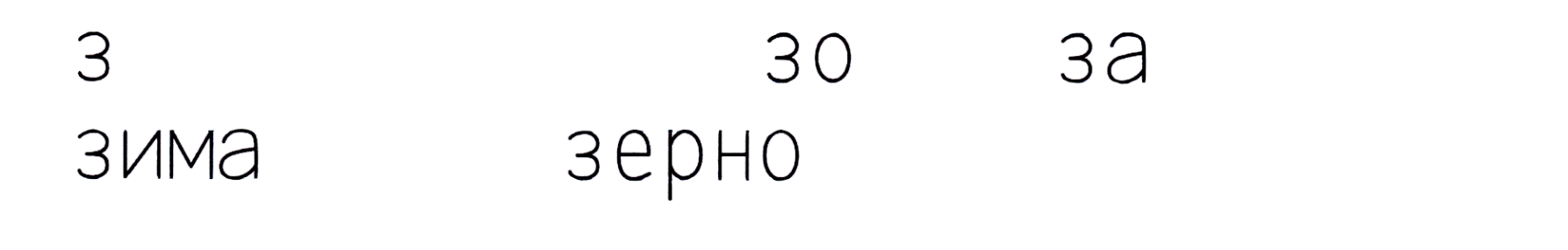 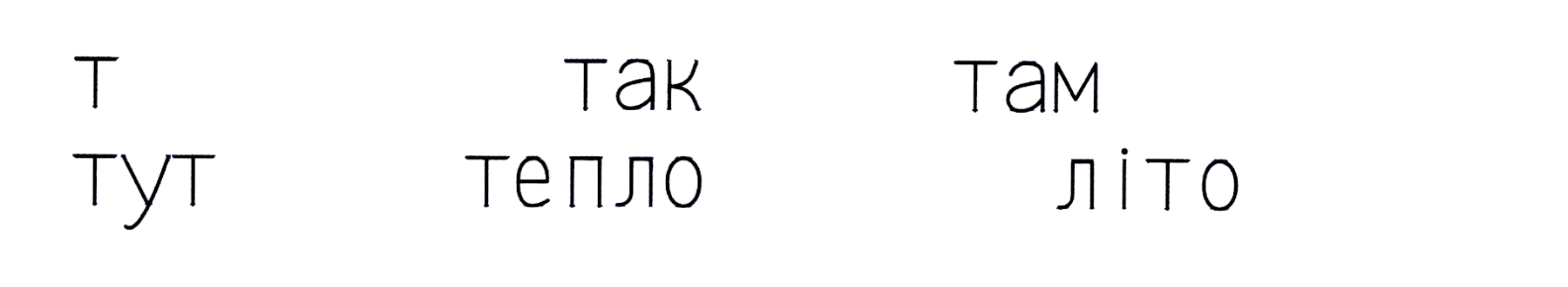 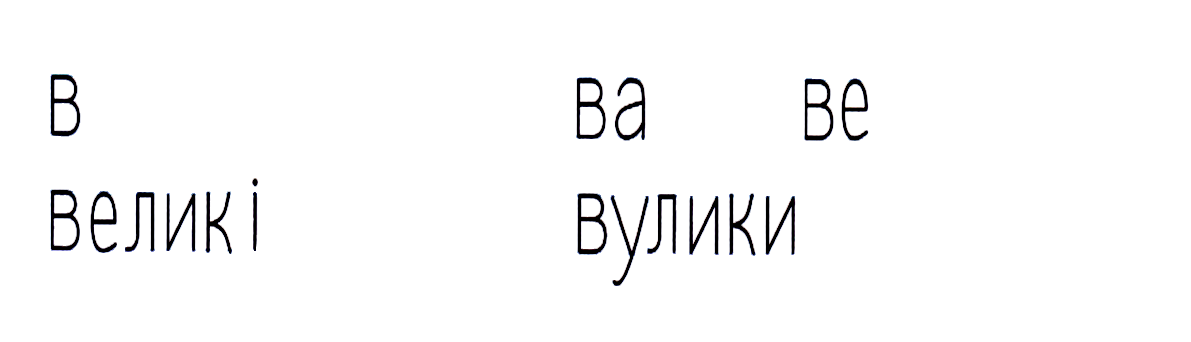 Зіна, зебра, зима, Клава, Даринка, друзі, велосипед, теплий, мороз, Віктор, сніг, Зоя, заметіль.
сторінка
49
[Speaker Notes: Зіна, зебра, зима, Клава, Даринка, друзі, велосипед, теплий, мороз, Віктор, сніг, Зоя, заметіль.]
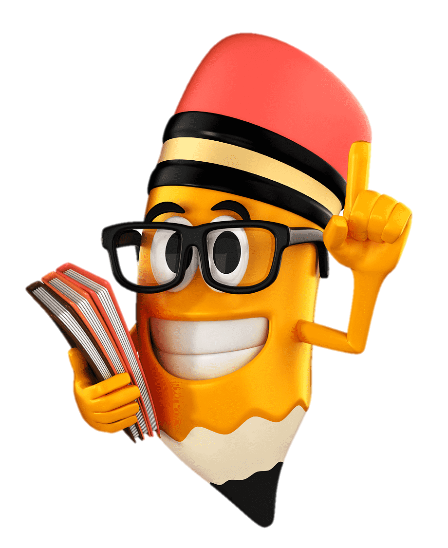 Робота в зошиті
Знайди слова, які «заховались» у кожному рядку букв і обведи їх.
Склади речення за малюнком і схемами
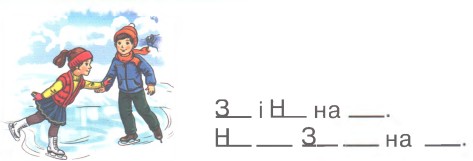 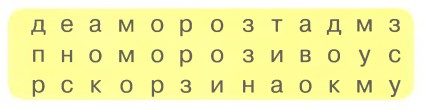 сторінка
49
Вправа «Мікрофон»
Пригадай, яку букву вивчали на уроці?
Для чого потрібна велика буква? 
Добери слова, які пишуться з великої букви «Зе».
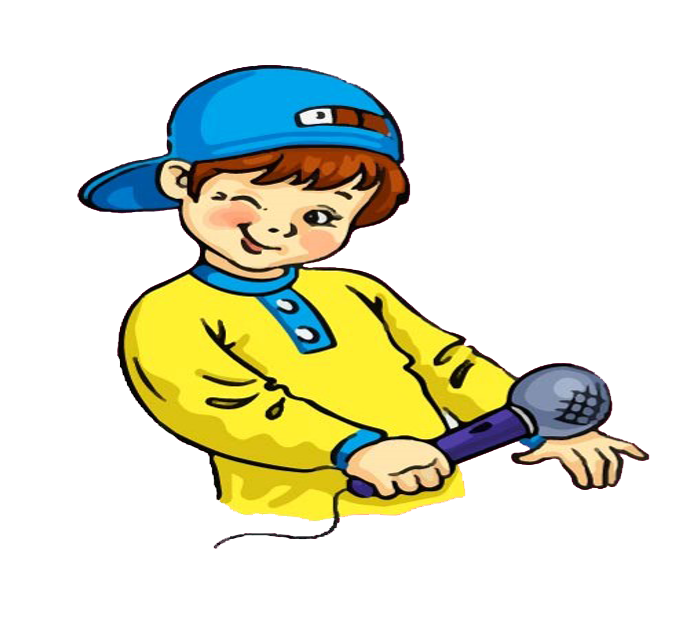 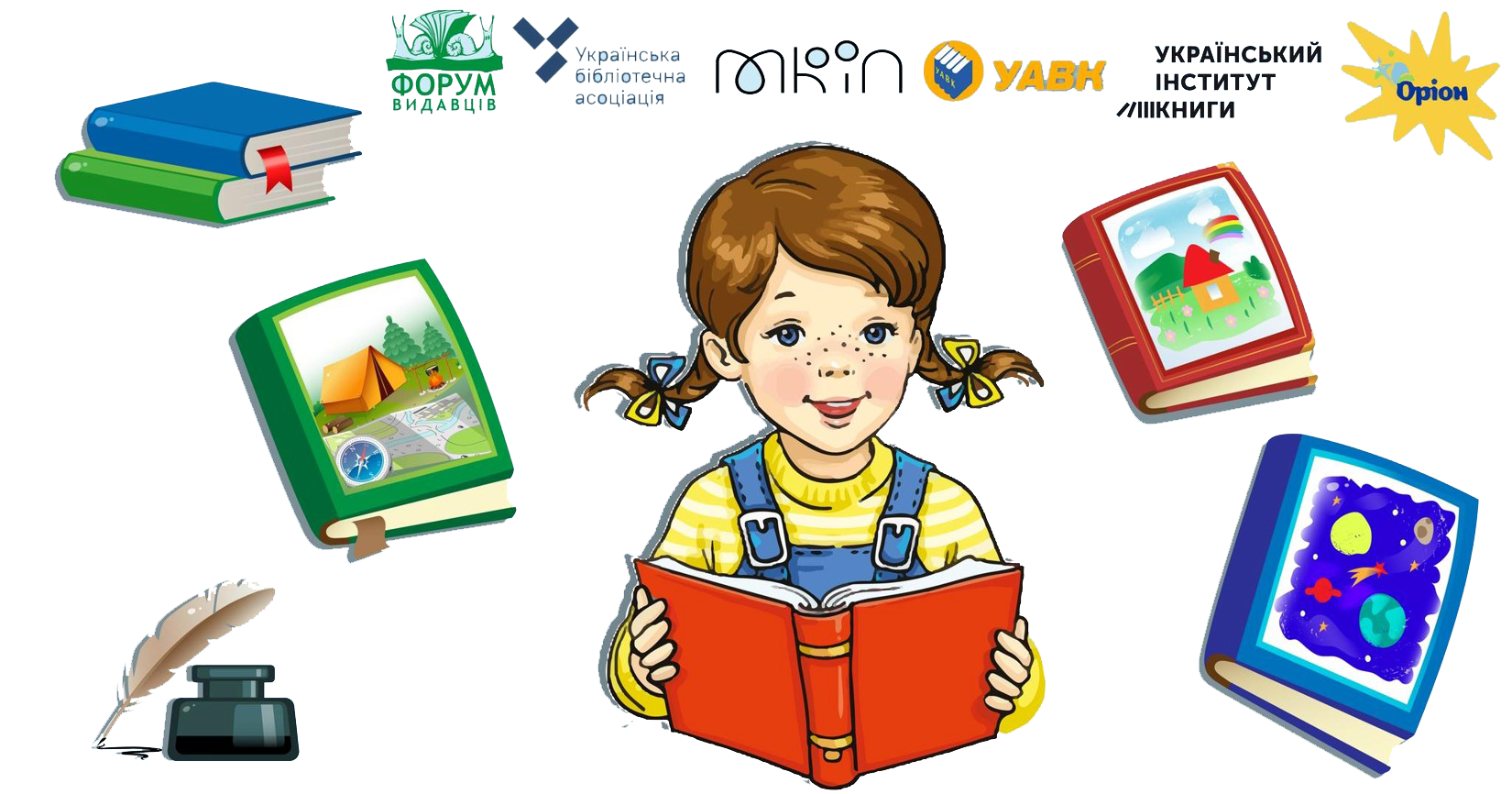 Зіна, Захар, Златик, Запоріжжя, Зімбабве, 
Земля (планета).
Рефлексія. Оціни свою роботу.
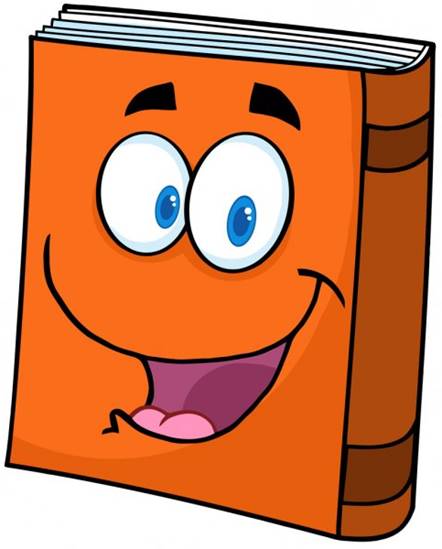 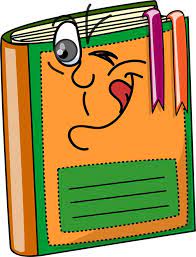 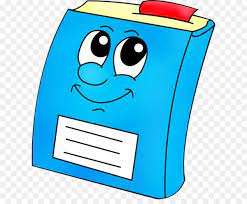 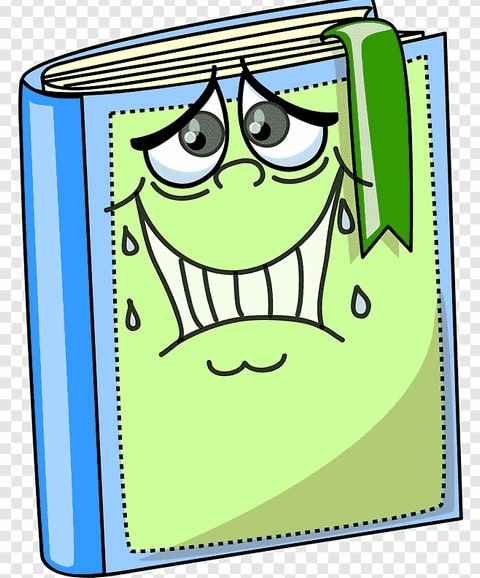 Було просто!
Отримав(ла) задоволення!
Було важко!
Я впорався!
Я впоралась!
Сказати і зрозуміти
Водити за носа
Задирати носа
Не показувати носа